1.4. ОСНОВЫ ТЕОРИИ РАСЧЕТА ТРАНСПОРТНЫХ МАШИН

1.4.1. Производительность

Под производительностью понимают количество груза, транспортируемое в единицу времени. За количество груза принимают тонну (т) или кубический метр (м3), за единицу времени – час (ч), в соответствии с этим различают производительность, выраженную в единицах массы Q (т/ч) или единицах объема V (м3/ч). Связь между производительностью по массе и производительностью по объему определяется соотношением Q = Vγр, где γр – насыпная плотность транспортируемого груза.
Производительность транспортной машины определяется как ее конструктивными параметрами, так и физико-механическими характеристиками перемещаемых грузов, а также технологическими и организационными условиями эксплуатации.
В связи с этим различают производительности: теоретическую,
техническую,
эксплуатационную.

Теоеретической, или паспортной (указывается в паспорте машины), называют производительность, которая достигается при непрерывной	 работе машины с полной нагрузкой.
Для машин цикличного действия теоретическая производительность Qц.теор (т/ч) или Vц.теор (м3/ч) определяется соответственно грузоподъемностью G (т) транспортной машины (наибольшая допустимая к перевозке масса груза в вагоне, кузове  автосамосвала и т.д.) или ее вместимостью Vм (м3) и длительностью рейса (цикла) Тр (с, мин, ч).
Таким образом, считая длительность рейса в часах, например, можно записать                              т/ч или
                             м3/ч.
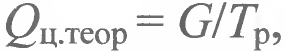 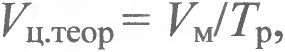 Длительность рейса Тр (цикла) транспортной машины определяется затратами времени на погрузку (tпог), движение с грузом  (tгр), разгрузку  (tр), движение порожняком  (tпор) и маневровые операции  (tм):
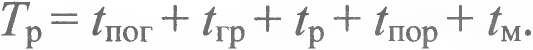 Для машин непрерывного действия теоретическая производительность Qн.теор (т/ч) или Vн.теор (м3/ч) определяется соответственно линейной нагрузкой (на единицу длины) q (Н/м) или линейной вместимостью, определяемой максимальной площадью поперечного сечения груза на грузонесущем органе Fп (м2), движущегося со скоростью v (м/с).
Таким образом,                                   или

Минутную теоретическую проиводительность подземных ленточных конвейеров принято называть приемной способностью, т.е. максимальное количество горной массы, которую может принять в минуту движущаяся лента конвейера (т/мин или м3/мин).
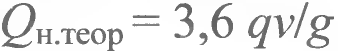 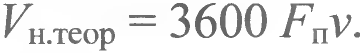 В реальных условиях эксплуатации пользуются значениями технической и эксплуатационной производительности.

Техническая производительность соответствует номинальному режиму работы транспортной машины при полном использовании ее конструктивных возможностей.
Для транспортных машин цикличного действия:
                                 или
где Кq и Кv – соответственно коэффициент использования грузопоодемности машины и вместимости грузонесущего органа;
		Т'р – время цикла с учетом необходимых технологических простоев (например, при обмене транспортных средств у экскаватора или погрузочной машины и т.д.).
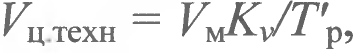 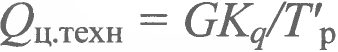 Для машин непрерывного действия:
                                             или
где kψ – коэффициент, учитывающий степень заполнения геометрического сечения грузонесущего органа, причем kψ = F/F0;
	F – фактическая площадь поперечного сечения груза на грузонесущем органе, м2;
	F0 – максимально возможная площадь поперечного сечения груза на грузонесущем органе, соответствующая его геометрическим параметрам и свойствам груза, м2;
kβ – коэффициент, учитывающий изменение производительности машины непрерывного действия от угла наклона ее установки;
	ν – скорость движения тягового органа, м/с.
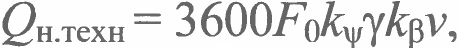 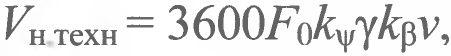 Зависимость производительности транспортной машины Q от длины транспортирования L для машин периодического (1)
и непрерывного действия (2)
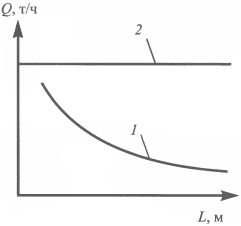 Из графика видно, что производительность транспортной машины цикличного  действия уменьшается с увеличением длины транспортирования, а производительность машины непрерывного действия от длины транспортирования не зависит.
Для подвесной канатной дороги или шахтной канатной откатки непрерывного действия, на которой груз перемещается в вагонетках грузоподъемностью G (кг), закрепленных на тяговом органе с определенным интервалом l (м), линейная нагрузка будет q = Gg/l (Н/м), а производительность (т/ч)

где t = l/ν – интервал времени подачи груженых вагонеток на трассу.
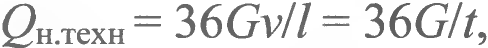 Эксплуатационная производительность Qэксп – фактическая производительность транспортной машины с учетом интенсивности загрузки и простоев по техническим, организационным и технологическим причинам.
Таким образом, эксплуатационная производительность  машины за год
                                   или
где Траб – продолжительность работы транспортной машины в течение года, ч;
	kг – коэффициент готовности транспортной машины, выражающий вероятность ее исправного состояния в любой момент времени.
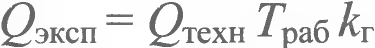 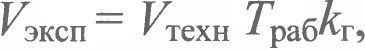